Basado en el curso "El aprendizaje cooperativo en el aula" del Aula Virtual de Formación en línea (CRIF Las Acacias)
10 pasos para implantar el
aprendizaje cooperativo en el
 aula.
Equipo D2:
Blanca Herrera Sanz
Lourdes Ibáñez Trujillo
Natalia Iglesias Fernández
Yolanda Jiménez Fernández
Yolanda Jiménez Martínez
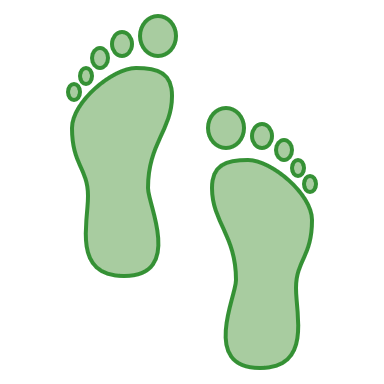 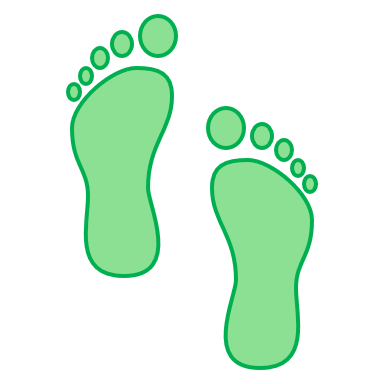 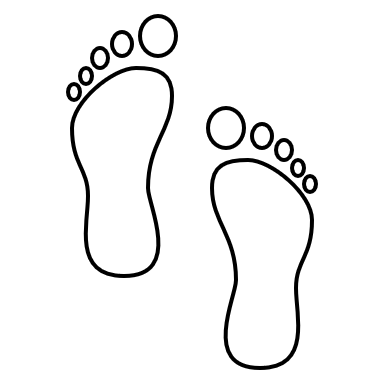 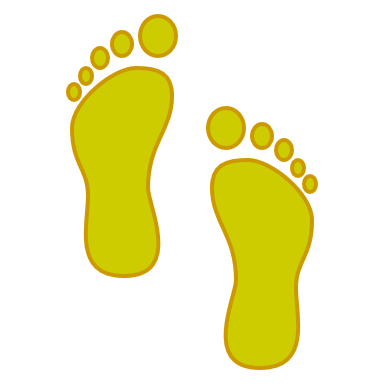 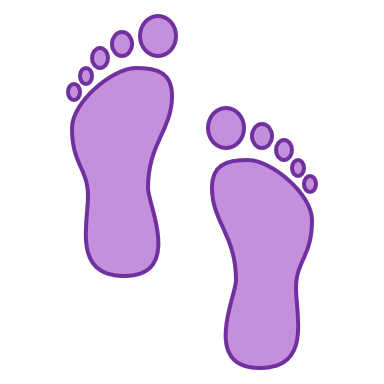 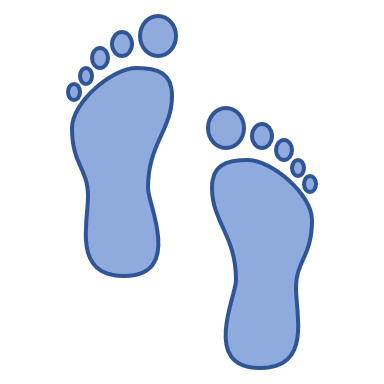 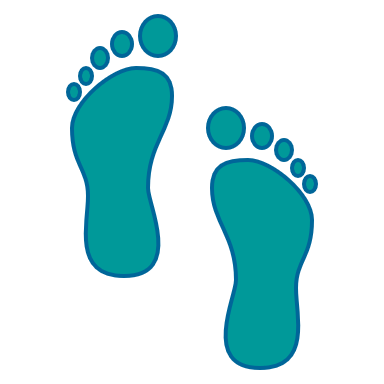 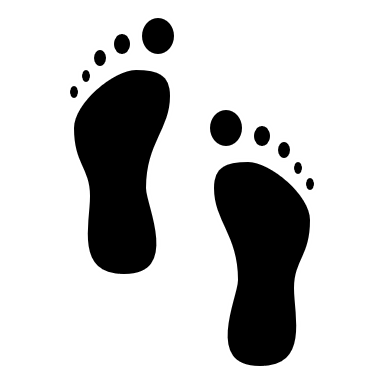 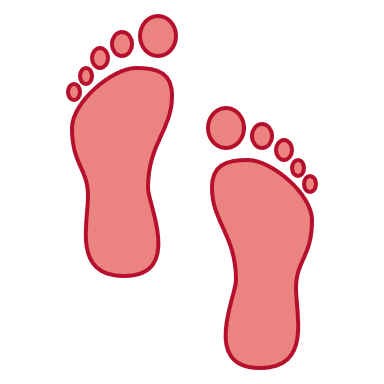 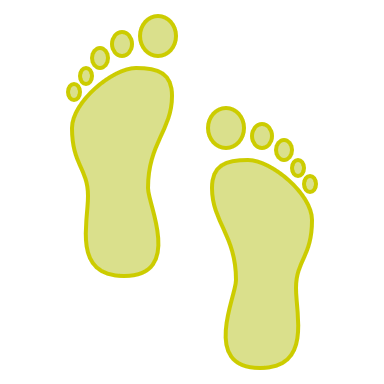 1
Presentación a los estudiantes.
Papel del docente.
Aprendizaje
cooperativo.
2
Objetivos.
3
Rol de los alumnos.
1
4
10
Formación de grupos.
Retroalimentación y propuesta de mejora.
5
9
6
8
Evaluación.
7
Distribución del espacio físico.
Planificación de programaciones.
Uso de las TIC.
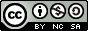 2
10 pasos para implantar el aprendizaje cooperativo en el  aula.
1. Objetivos de implantar el aprendizaje cooperativo.
Fomentar
un nuevo modelo de docente como investigador, como gestor y como mediador del proceso de aprendizaje, pero también con una visión cooperativa como docente y compañero en el centro.
Fomentar
el desarrollo integral del estudiante, ya que favorece el desarrollo cognitivo y socioafectivo de los estudiantes.
Propiciar
que el estudiante aprenda mediante distintas dinámicas y herramientas.
Favorecer
la integración del alumnado posibilitando la adecuación de los contenidos al nivel de los estudiantes, tutorización entre iguales, reparto de tareas, favoreciendo la autonomía, la cohesión grupal, el aprendizaje de habilidades sociales, y el desarrollo de valores y actitudes democráticas, como la solidaridad, la tolerancia, el respeto mutuo, etc.
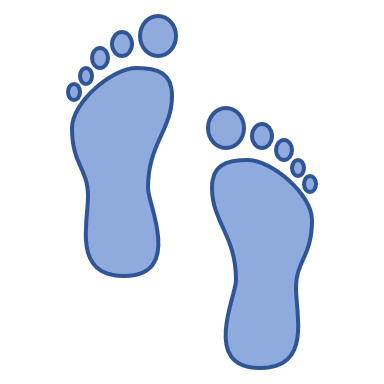 1
3
10 pasos para implantar el aprendizaje cooperativo en el  aula.
1. Objetivos de implantar el aprendizaje cooperativo.
Convertir
la diversidad que tenemos en la clase en una oportunidad desarrollar y potenciar las relaciones, habilidades, aptitudes y actitudes que mejoren al grupo y al alumnado a nivel individual.
Mejorar
el rendimiento académico y aumentar la motivación e implicación del alumnado hacia el aprendizaje: la participación del alumnado, la cohesión grupal, el apoyo de los compañeros, el compromiso con el grupo (interdependencia positiva y responsabilidad individual) o favorece el desarrollo de actitudes positivas hacia las diversas materias curriculares y la resolución de conflictos de manera pacífica.
Fomentar
la cultura de la autoevaluación tanto a nivel individual como grupal, como parte de un proceso de mejora.
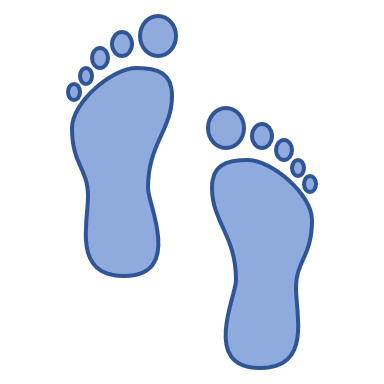 1
4
10 pasos para implantar el aprendizaje cooperativo en el  aula.
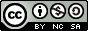 2. Papel del docente.
Observar
Evaluar
Motivar
Orientar
El docente tiene como función principal ofrecer actividades nuevas y significativas para la formación integral de los estudiantes, aunque el control de dichas actividades será una tarea compartida por todos los miembros del grupo.
Debemos prestar atención a las necesidades y dificultades de los estudiantes al trabajar de manera cooperativa, promoviendo, motivando y facilitando la interacción entre ellos.
Retroali-mentación
Facilitar
Ofrecer
Como docentes además de preparar actividades, técnicas y dinámicas, debemos ofrecer a los estudiantes los recursos adecuados para la realización de las tareas, orientando a cada estudiante en su proceso de aprendizaje, ayudándoles a la resolución de dudas o conflictos que puedan surgir.
Ayudar
Es importante esta retroalimentación, valorando los aciertos y los posibles fallos, para plantear de una forma más adecuada, las siguientes actividades.
Es importante ofrecer una continua motivación y un continuo refuerzo positivo a los estudiantes para la adquisición y consolidación de aprendizajes significativos.
Se hace necesario realizar una evaluación continua, tanto de nuestra practica educativa como de los estudiantes. Esta evaluación nos permitirá encontrar nuevas propuestas de mejora, en función de lo observado y de los resultados obtenidos.
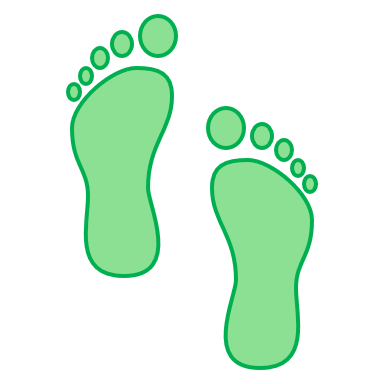 2
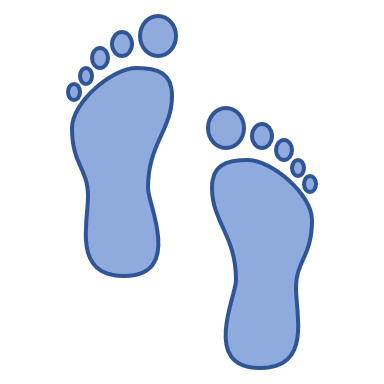 1
5
10 pasos para implantar el aprendizaje cooperativo en el  aula.
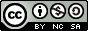 3. Presentación a los alumnos.
4. Mi grupo  va a ser el mejor para mí y para el resto de los componentes del mismo.
7. Todas las aportaciones son importantes y necesarias para el mismo.
La primera acción para realizar con los alumnos será explicarles en qué consiste trabajar de forma cooperativa.
8.  Todos los miembros del grupo somos uno, y tenemos que ayudarnos entre nosotros y pedirnos ayuda cuando lo necesitemos.
Ayudar a los compañeros, cuando sea necesario, y pidiendo ayuda cuando se necesite.
Vamos a trabajar en grupo, todos los integrantes del equipo tienen que preocuparse por aprender de forma individual, y al mismo tiempo, procurar que el resto de los compañeros también lo haga.
3. La elección de los grupos la realizada el docente.
5. Respeto mutuo.
9. El grupo me va a dar la oportunidad de conocer más en profundidad a compañeros.
Pasos a seguir:
2. Cada integrante del grupo tendrá un rol.
6. Todos los miembros del equipo tienen algo que aportar, es importante que lo hagan.
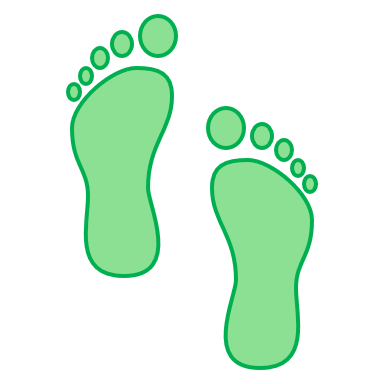 10. Lo más importante de mi grupo es que todos  aprendamos lo máximo posible gracias a nuestro esfuerzo y trabajo en conjunto.
2
1. Grupos de 4 o 5 integrantes
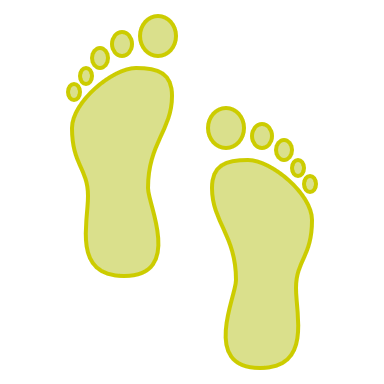 1
3
6
10 pasos para implantar el aprendizaje cooperativo en el  aula.
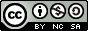 4. Rol de los al alumnos.
El rol de los estudiantes es fundamental para poder implementar este aprendizaje, donde su participación, interdependencia positiva, cooperación con el grupo, y su responsabilidad individual, son factores importantes para ayudarle a aumentar sus habilidades sociales y mejorar el nivel de aprendizaje.
Secretario
Los roles irán cambiando en las distintas sesiones, se adaptarán a la dificultad de la sesión planteada y al número de miembros que componga cada grupo.
Portavoz
Coordinador
Cada estudiante es responsable de hacer su parte del trabajo y compartir lo que hayan investigado con los demás miembros del equipo, de manera que todos conozcan en conjunto el trabajo que deben de realizar. La responsabilidad individual y grupal será fundamental para el trabajo en equipo.
Los roles principales utilizados para el aprendizaje cooperativo son:
Responsable del material y crítico.
Ayudante de coordinador.
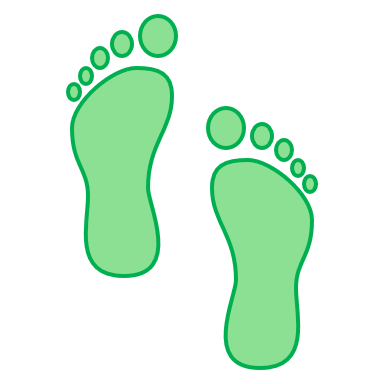 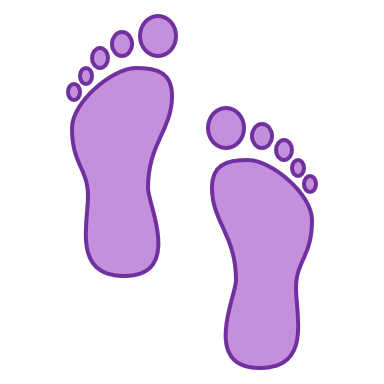 2
4
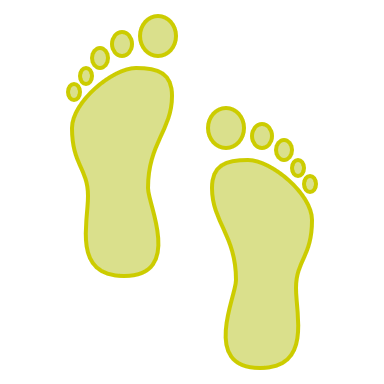 1
3
7
10 pasos para implantar el aprendizaje cooperativo en el  aula.
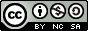 4. Rol de los al alumnos.
Coordinador
Coordinar al equipo y ayudar a que avancen y participen.
Repartir el trabajo entre todos los miembros del equipo.
Realizar preguntas para comprobar que todos han comprendido lo que van a hacer.
Comprobar que todos han hecho el trabajo encomendado en el tiempo previsto para ello.
Determinar los turnos de palabras.
Portavoz
Es el encargado de presentar los trabajos realizados por el equipo al resto de la clase y a los docentes.
Responde a las preguntas del docente al grupo.
Informa de las decisiones finales.
Pregunta al docente acerca de las dudas que tenga el grupo.
Es el encargado de controlar el nivel de ruido del grupo.
Ayudante de coordinador
Procura que no se pierda el tiempo.
Controla el tono de voz.
Anota si los compañeros cumplen con sus funciones o no.
Responsable del material y crítico
Debe de cuidar el material común y ocuparse de que todos tengan lo necesario.
Vigila que todo quede limpio y ordenado al finalizar el trabajo.
Valora el trabajo y ambiente del grupo.
Secretario
Anota el trabajo que se realiza cada día y comprueba que todos hacen sus actividades. 
Rellena formularios si los hay. 
Comparte los documentos con todos. 
Toma nota de las decisiones del equipo.
Debe escribir con un uso correcto del lenguaje y cuidando la ortografía.
Recuerda los compromisos grupales e individuales de cada miembro, así como las tareas pendientes.
Es necesario que los estudiantes descubran la necesidad de los roles para el trabajo en equipo y que entiendan perfectamente en que consiste cada rol y cuáles son sus tareas, por lo que será necesario definir cada rol a través de una ficha en la que se incluya el nombre del rol y las funciones que desempeña.
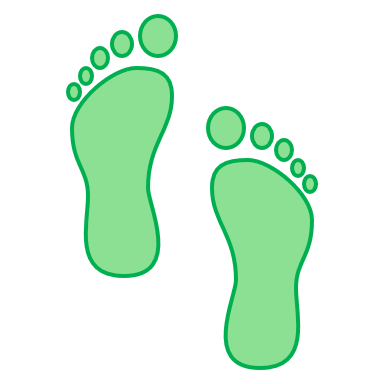 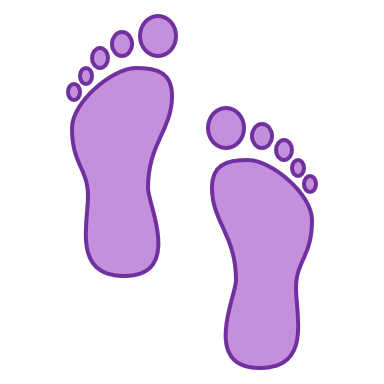 2
4
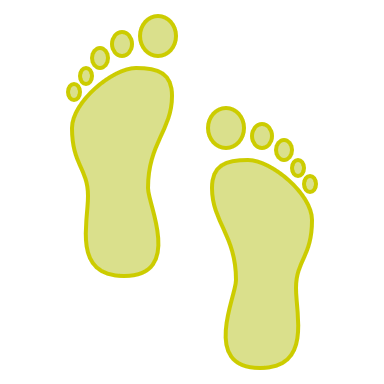 1
3
8
10 pasos para implantar el aprendizaje cooperativo en el  aula.
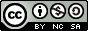 5.Formación de grupos.
Hacemos 3 columnas, en las que incluiremos a nuestros estudiantes. Dichas columnas serán nombradas de la siguiente manera:
estudiantes con mayor capacidad, (cognitiva y/o social)
estudiantes con mayor dificultad, (cognitiva y/o social)
Resto de estudiantes
4. Una vez puesto en marcha los grupos, se analizará si el trabajo entre ellos funciona, o si, pasado un tiempo prudencial, hay que hacer algún cambio.
Para formar los grupos en el aprendizaje cooperativo, lo primero y más importante, es conocer a los estudiantes de tu clase. A partir de ahí, podemos seguir los siguientes pasos:
2. Hacemos un análisis, niño por niño, para pensar en que columna puede encajar mejor cada estudiante. En algunos casos será fácil, en otros habrá que pensarlo bastante, porque podrá encajar en más de una columna.
3. Conformamos grupos de la forma más homogénea posible entre ellos. Se intentará que en cada grupo haya al menos: un estudiante del grupo a, un estudiante del grupo b y 2 estudiantes del grupo c. A la hora de conformar los grupos, también se tendrá en cuenta las posibles afinidades y/o desavenencias que puedan existir de antemano entre los estudiantes.
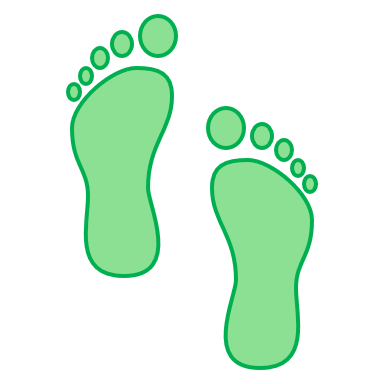 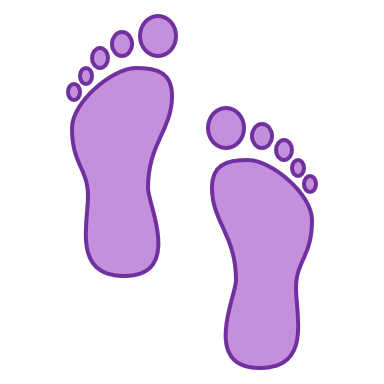 2
4
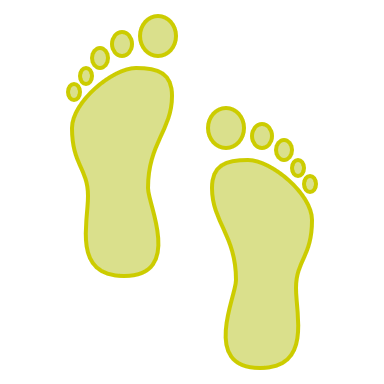 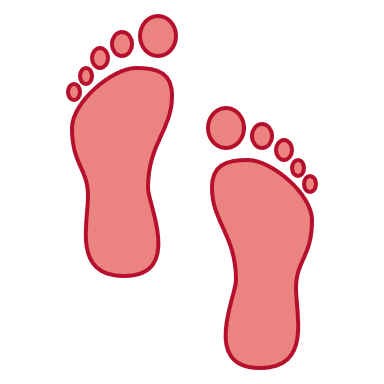 1
3
5
9
10 pasos para implantar el aprendizaje cooperativo en el  aula.
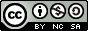 6. Distribución del espacio físico.
El docente debe contar con espacios en el aula para usar  la cartelería y otros elementos  atractivos para captar y centrar la atención de los estudiantes
Como docentes sabemos que la organización espacial y temporal del aula influye notablemente en el proceso de enseñanza aprendizaje.
Las zonas de almacenaje (material escolar, libros, dispositivos digitales, etc.) se disponen alrededor de los grupos para permitir el libre acceso de todos los estudiantes. 
También sería conveniente contemplar en esta zona de almacenaje espacios para que los grupos puedan dejar sus creaciones o proyectos.
Es importante contar con una zona diáfana que permita rápidamente reunir al grupo, exponer trabajos, etc. De manera que los estudiantes pueden mover el mobiliario y hacer reagrupaciones.
Algunos elementos para tener en cuenta son comunes a cualquier metodología que se implemente como la correcta iluminación, ventilación, versatilidad del mobiliario, dispositivos y recursos... que el docente tendrá que planificar.
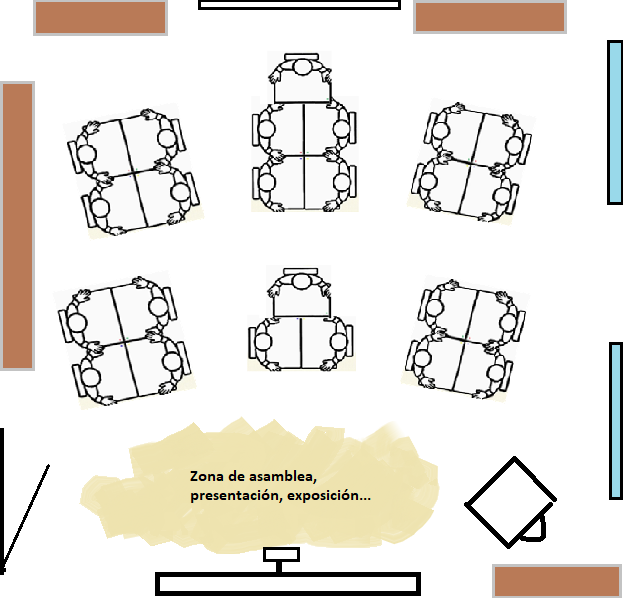 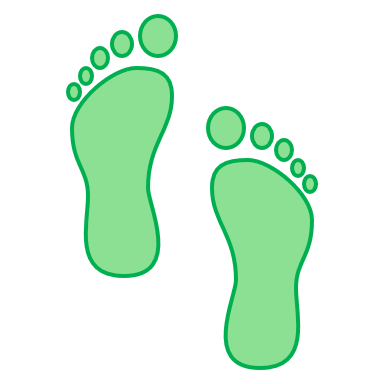 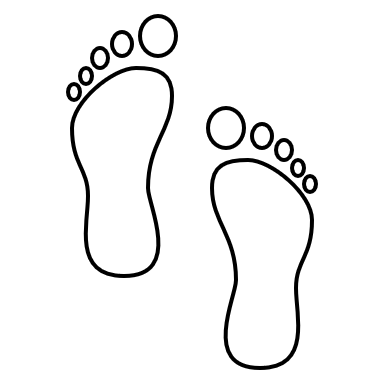 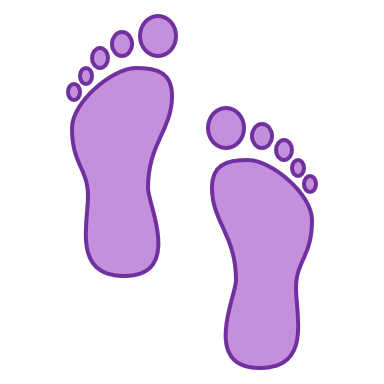 2
6
4
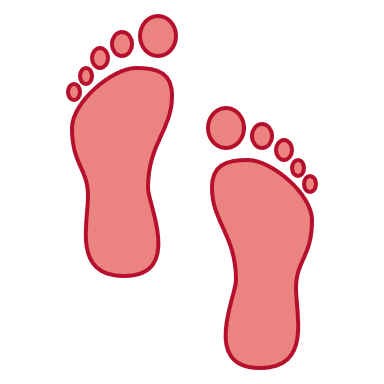 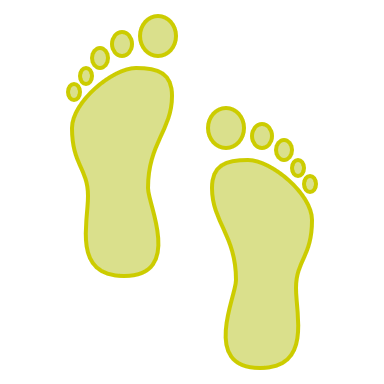 1
5
3
10
10 pasos para implantar el aprendizaje cooperativo en el  aula.
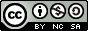 7. Planificación de programaciones.
El número de componentes del equipo, teniendo en cuenta los objetivos que se quieren alcanzar, la edad y maduración de los estudiantes, las experiencias cooperativas previas, los materiales utilizados, el espacio físico y el tiempo del que se dispone para la actividad.
Una participación activa y equitativa de los miembros.
La duración de los equipos será recomendable que la duración de los equipos sea para un periodo largo de tiempo, para que el equipo se pueda consolidar y aprenda a trabajar de forma conjunta.
Una responsabilidad compartida, ya que todos los miembros deben conseguir el objetivo final.
Para implantar el aprendizaje cooperativo en el aula es necesario hacer una planificación minuciosa de las tareas que vamos a llevar a cabo. Es necesario tener en cuenta:
Para la panificación de programaciones y sesiones de aprendizaje cooperativo, se debe tener en cuenta:
Todos los miembros del equipo deben tener claras las normas de funcionamiento, tanto individuales como grupales.
Una interacción grupal de respeto, ayuda mutua y cooperación. Deben comprender que: “Todos tienen éxito si vuestros compañeros también lo tienen”
La distribución del aula que se realice, deberá favorecer la interacción entre los miembros del equipo.
Se deberá elegir una técnica o dinámica adecuada para alcanzar el objetivo que se quiere trabajar.
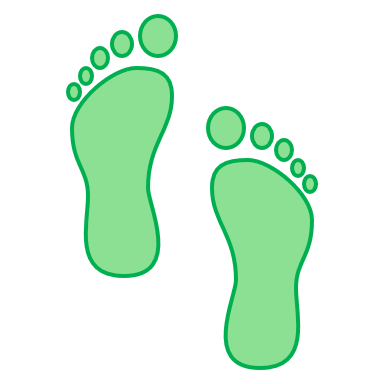 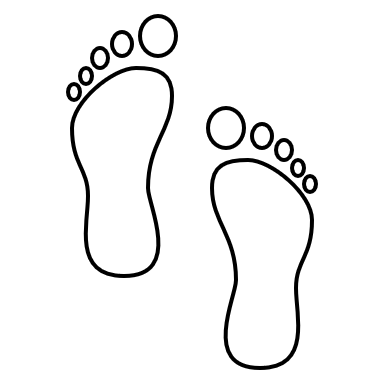 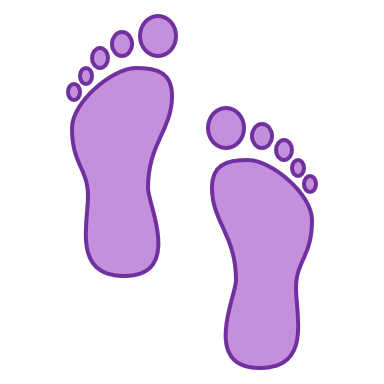 2
6
4
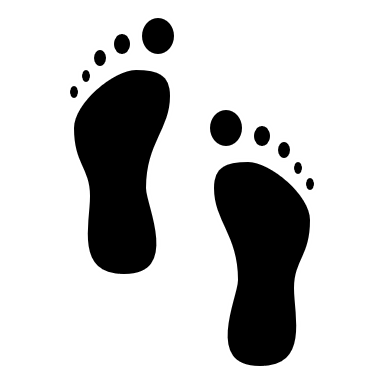 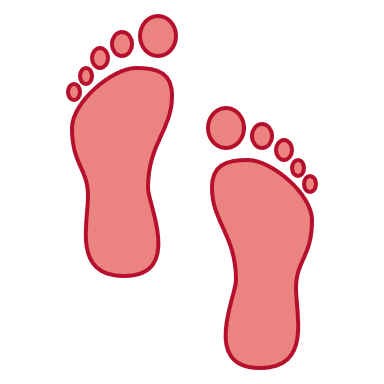 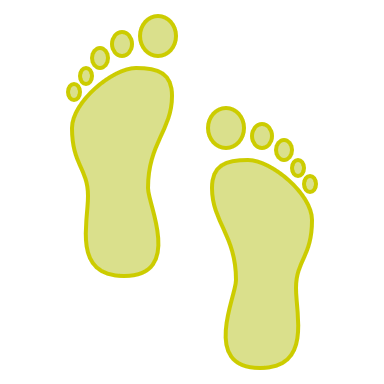 1
5
7
3
11
10 pasos para implantar el aprendizaje cooperativo en el  aula.
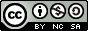 7. Técnicas de aprendizaje cooperativo.
JIGSAW 
A cada miembro del equipo se le asigna un fragmento de un tema que debe investigar con otro grupo de expertos. Posteriormente a la investigación del tema, cada miembro del equipo explica a los demás la parte correspondiente que le ha tocado.
TEAMS GAMES TOURNAMENTS
Los miembros de un equipo estudian un contenido para posteriormente realizar un torneo de preguntas sobre el tema investigado con otros equipos.
TUTORÍA ENTRE IGUALES.

Por parejas, un estudiante tutor explica a su pareja un contenido.
MAPAS CONCEPTUALES
Se realiza un mapa conceptual de un contenido tratado en clase, poniéndose de acuerdo en cada uno de los apartados, así como en el resultado final
GRUPO DE INVESTIGACIÓN
Se divide un contenido en subtemas y los estudiantes eligen que tema quieren investigar.  Posteriormente exponen a sus compañeros el subtema investigado resolviendo dudas y ampliando la información.
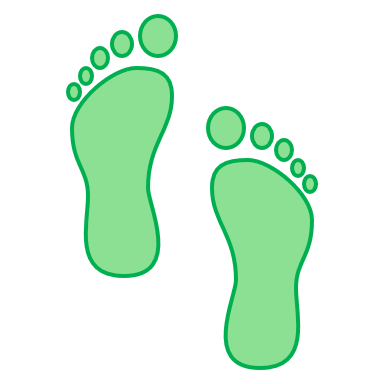 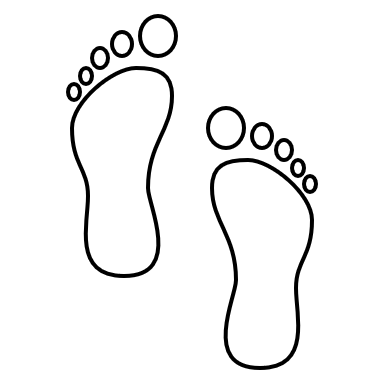 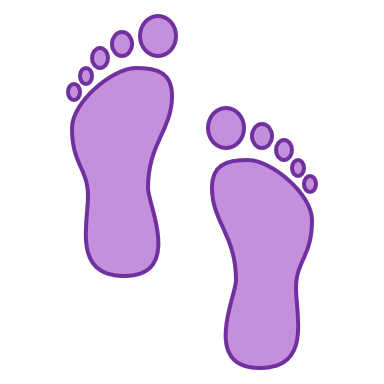 2
6
4
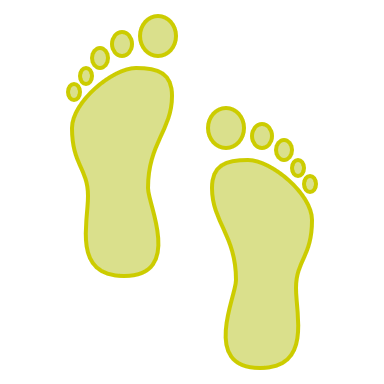 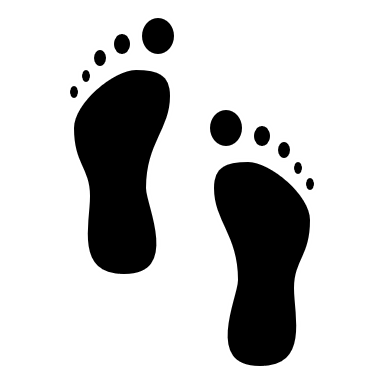 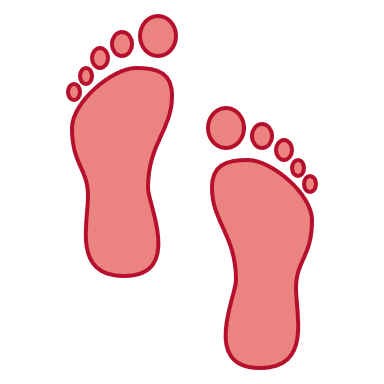 1
5
3
7
12
10 pasos para implantar el aprendizaje cooperativo en el  aula.
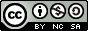 7. Dinámicas de aprendizaje cooperativo.
LECTURA COMPARTIDA.

Un niño lee un párrafo de un texto. El siguiente estudiante deberá explicar a sus compañeros el texto leído. Los demás deberán decidir si es correcto y están de acuerdo aportando más información. Y así sucesivamente en todos los miembros del equipo.
FOLIO GIRATORIO

Se va aportando información sobre un tema ampliando la información que van aportando los compañeros.
1,2, 4

El profesor plantea una pregunta o problema e individualmente los estudiantes piensan una respuesta. Por parejas intercambian las respuestas y finalmente se juntan las dos parejas formadas para poner en común sus respuestas y llegar a una conclusión grupal.
LOS 4 SABIOS

Cuatro estudiantes se convertirán en expertos en un tema y deberán transmitir a sus compañeros su conocimiento.
LÁPICES AL CENTRO
Los lápices se ponen en el centro y el profesor da a los miembros del equipo una serie de preguntas o ejercicios. Cada miembro del equipo tendrá que dar una respuesta a una de las preguntas o problemas. Luego se ponen en común las respuestas acordando si son correctas o apropiadas llegando a una respuesta común y consensuada.
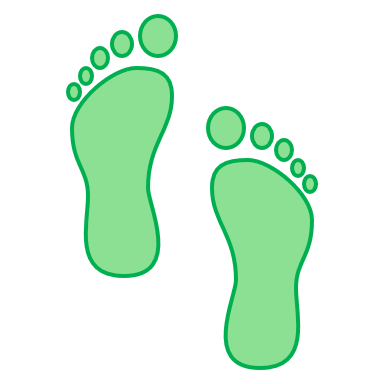 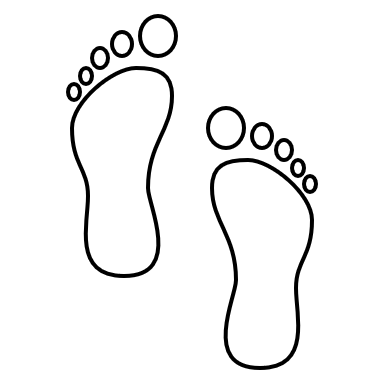 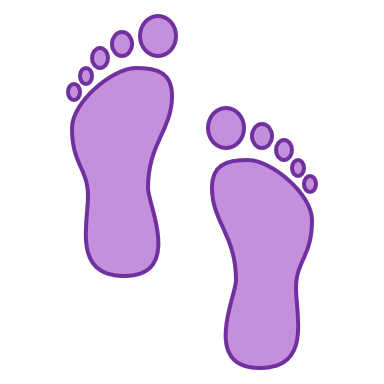 2
6
4
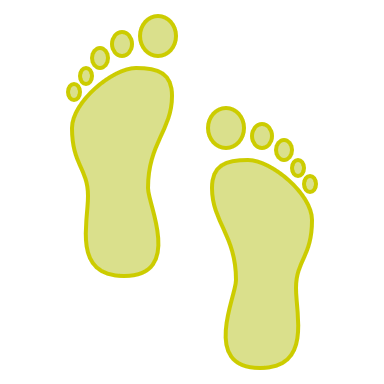 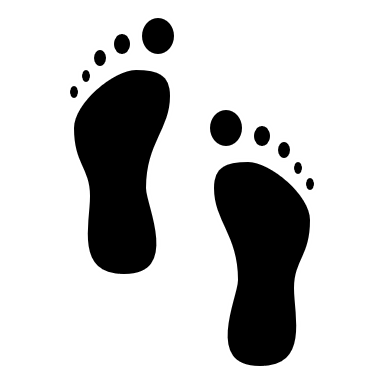 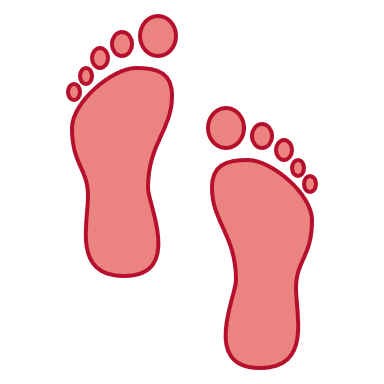 1
5
3
7
13
10 Pasos para implantar el aprendizaje cooperativo en el  aula.
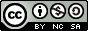 8. TIC.
Algunas TICS que podemos utilizar en el aula con nuestros estudiantes son:
Las TIC pueden apoyar el trabajo en grupo utilizándose como fuente de información y recursos, como instrumento para desarrollar tareas concretas y como itinerario para realizar una tarea o trabajo.
Con ayuda de las TICS, podemos generar clases dinámicas e interactivas, además de interesantes, que puedan lograr captar la atención de los estudiantes para mejorar sus aprendizajes. Son elementos importantes que todo docente debería tener en cuenta en la planificación de actividades.
Pizarra digital, para trabajar los contenidos que se quieren trabajar en equipos.
Ordenadores de mesa, portátiles, o Tablet.
Es necesario que el docente innove y aproveche al máximo el potencial que las TICS puede tener en el aprendizaje cooperativo que lleve a cabo en su aula.
Los estudiantes deben aprender a utilizar adecuadamente estas herramientas para trabajar, aprender, relacionarse, crear, divertirse, para comunicar información, para diseñar y articular situaciones de aprendizaje, como recurso que favorece la atención a la diversidad, etc.
Foro de Moodle para debatir, plantear dudas, responder cuestiones y solucionar los problemas que se plantean, además de poder ponerse en contacto con el docente.
El juego Kahoot, que permite obtener una valoración de cada estudiante sobre las preguntas que se le realizan sobre el tema trabajado. Con esta herramienta innovadora, se puede obtener una evaluación del conocimiento que el alumnado ha adquirido en función de las preguntas que se le realicen.
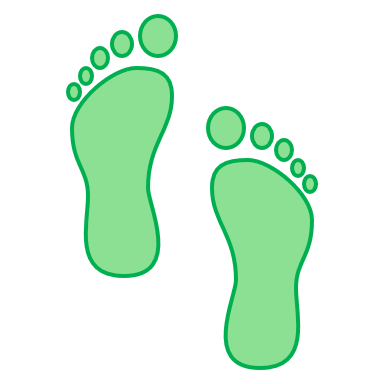 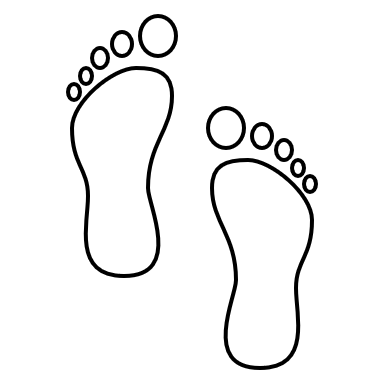 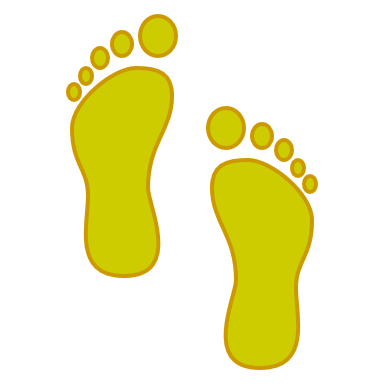 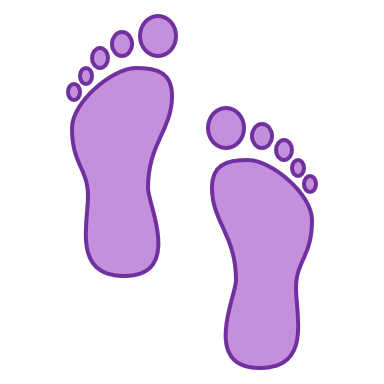 2
8
6
4
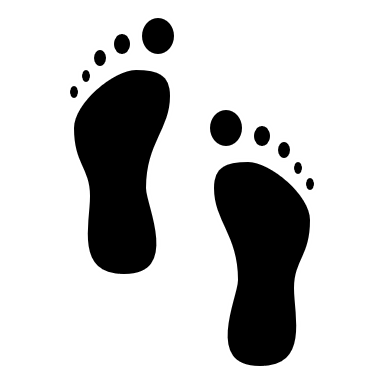 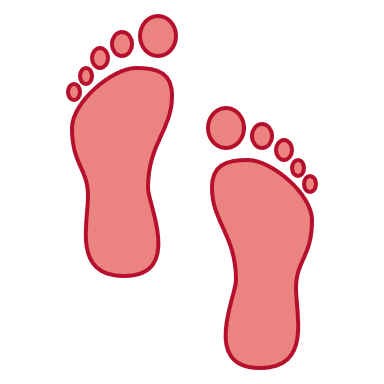 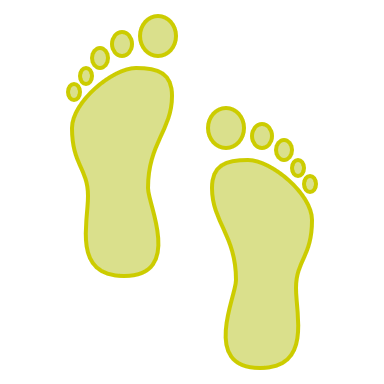 1
7
14
5
3
Facilitar
Ayudar
10 pasos para implantar el aprendizaje cooperativo en el  aula.
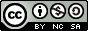 Evaluación del docente observando el trabajo tanto individual como grupal. Basada en la observación, comprobando lo que se ha ido haciendo en las distintas dinámicas, su progreso… Esta forma de aprender debe ser algo vivo, que puede ir cambiando y adecuándose a las necesidades que vayan surgiendo y que ayuden a mejorar el aprendizaje de nuestros estudiantes.
9. Evaluación.
Este aprendizaje cooperativo, permite a los estudiantes aprender y trabajar juntos en equipo. Dada la naturaleza de este aprendizaje y la necesidad de evaluar, proponemos:
Evaluación del estudiante: cada estudiante valora su trabajo de forma individual. Esta autoevaluación hace que el estudiante sea más consciente de sus fortalezas y debilidades, aprendiendo a conocer lo que puede aportar al equipo y a su desarrollo personal como individuo.
Evaluación de los estudiantes: es una evaluación entre compañeros, reflexionando en el trabajo y basándose en una rúbrica dada.
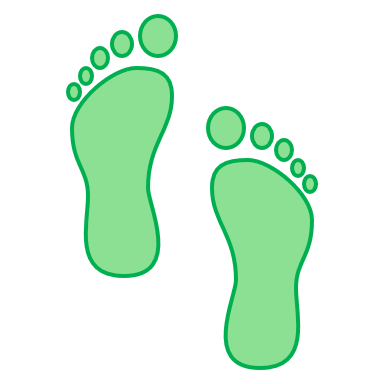 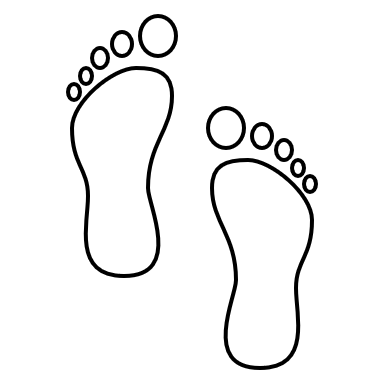 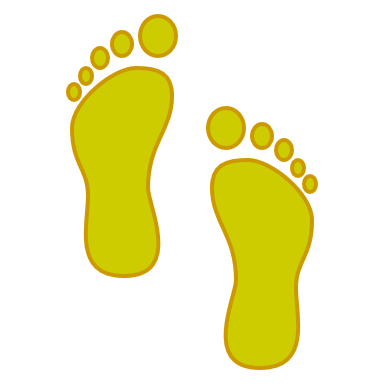 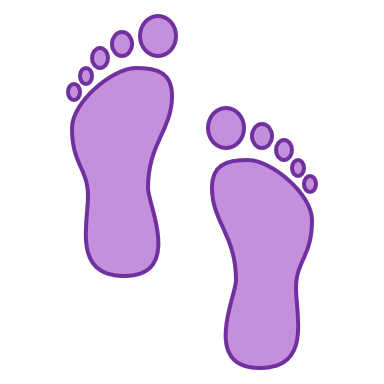 2
8
6
4
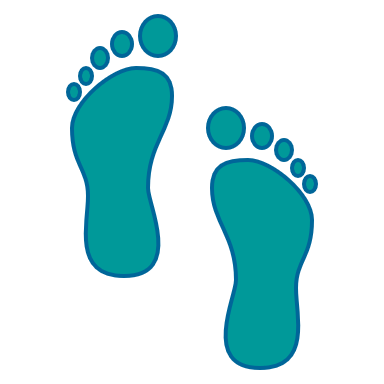 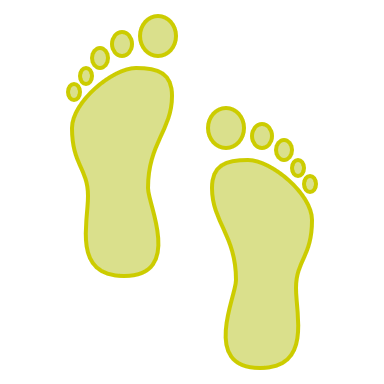 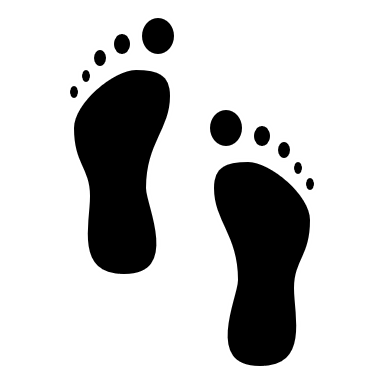 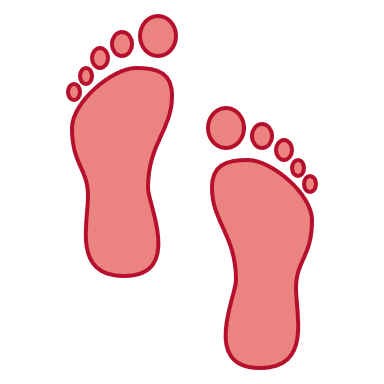 1
5
3
9
7
15
10 pasos para implantar el aprendizaje cooperativo en el  aula.
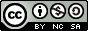 10. Retroalimentación y propuesta de mejora.
Una vez realizada cualquier tipo de actividad cooperativa en el aula, es imprescindible comprobar y evaluar si el objetivo de esta actividad ha sido el esperado y si ha resultado eficaz la técnica o dinámica empleada para transmitir los contenidos a nuestros estudiantes.
Así como si hemos ayudado y reforzado a nuestros estudiantes mientras realizaban la actividad cooperativa.
Una vez realizada esta autoevaluación deberíamos de plantearnos posibles cambios y mejoras para lograr todos los beneficios de este tipo de aprendizaje.
Se evaluará en qué medida el docente ha tenido en cuenta todos los factores previos a realizar la actividad (distribución del espacio y del tiempo, materiales y recursos empleados, distribución de equipos, roles trabajados para cada equipo)
Evaluaremos además si nuestro rol ha sido adecuado y hemos conseguido que todos los estudiantes hayan logrado adquirir el contenido que queríamos trabajar con ellos.
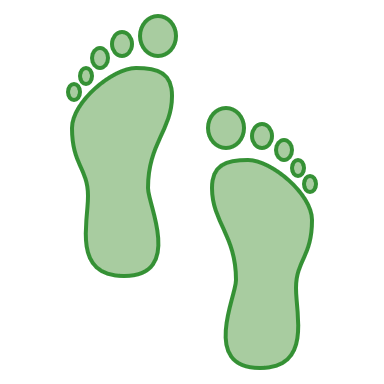 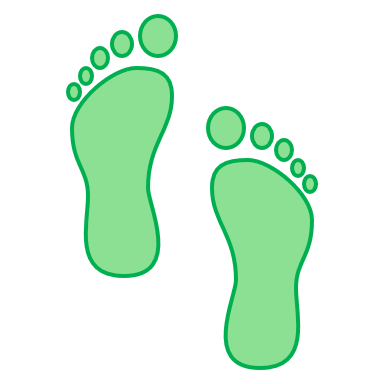 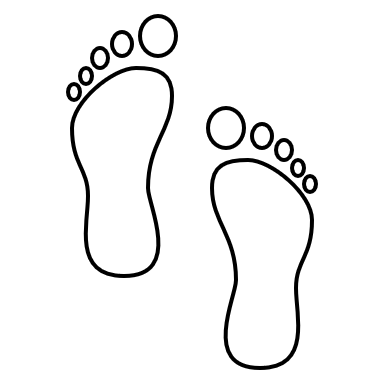 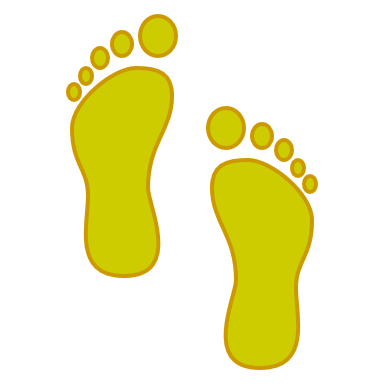 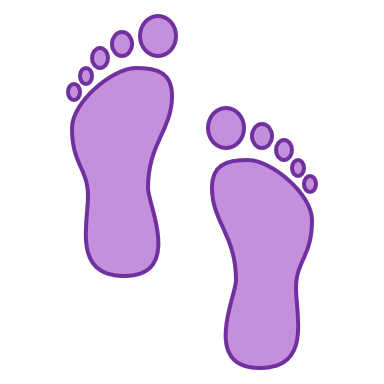 2
8
6
4
10
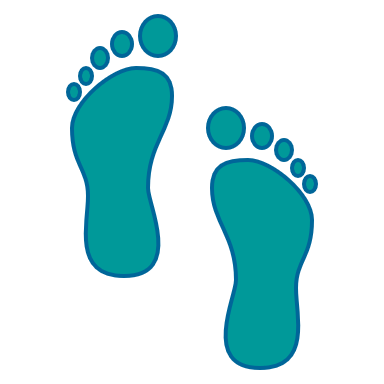 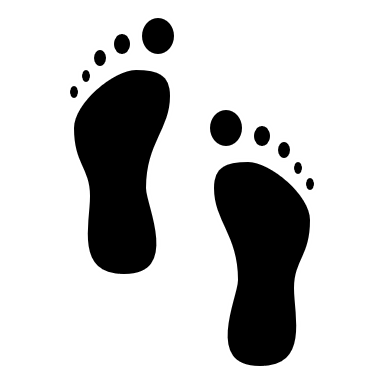 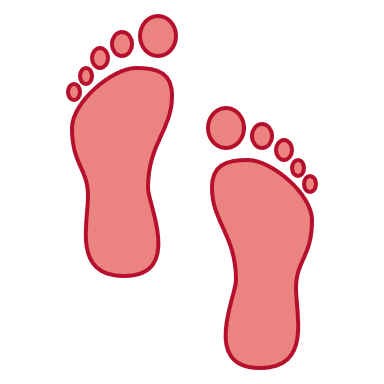 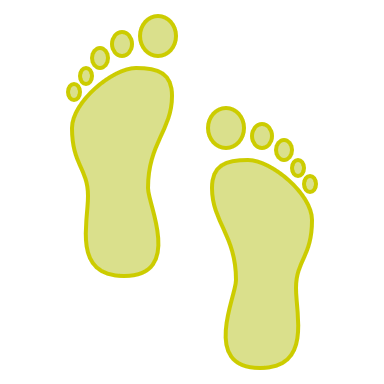 1
9
5
7
3
16
Basado en el curso "El aprendizaje cooperativo en el aula" del Aula Virtual de Formación en línea (CRIF Las Acacias)
10 pasos para implantar el aprendizaje cooperativo en el  aula.
Moriña, Anabel (2011), “Aprendizaje cooperativo para una educación inclusiva: el desarrollo del programa PAC en un aula de educación primaria”, Estudios sobre Educación.
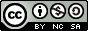 “no sólo se coopera para aprender, sino que previamente se tiene que aprender a cooperar” Moriña (2011: 202)*
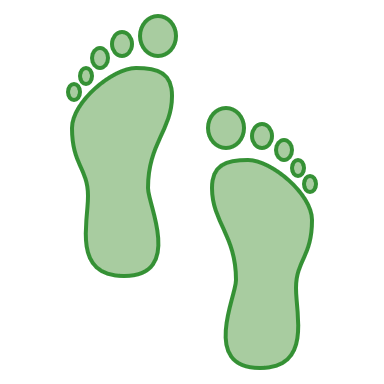 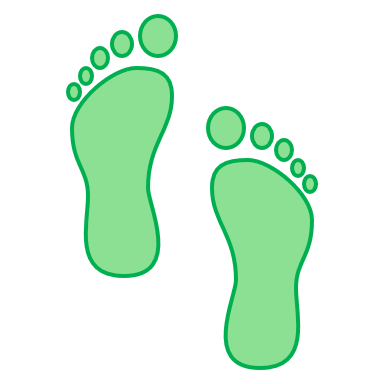 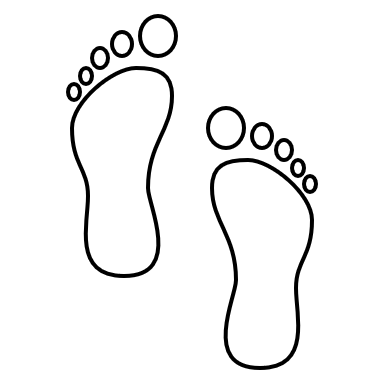 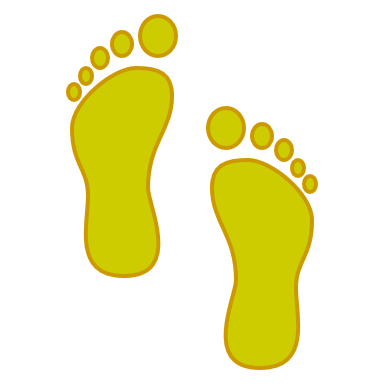 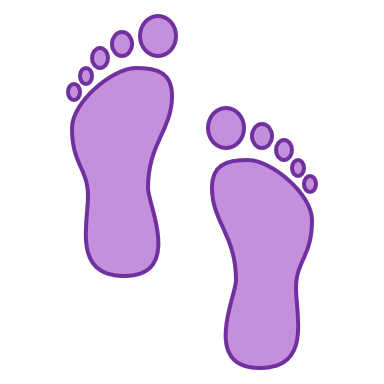 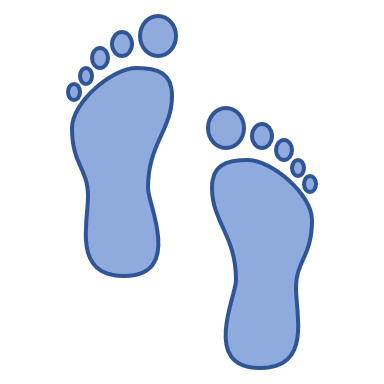 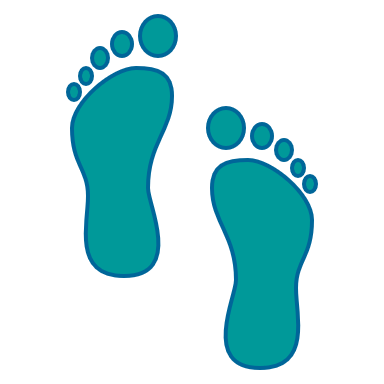 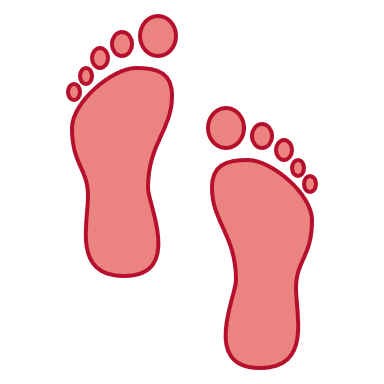 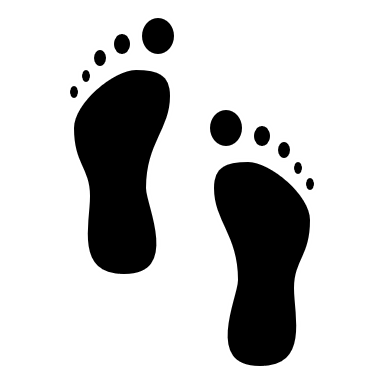 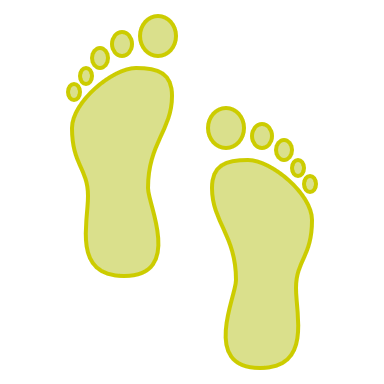 17